Информационные процессы
Основные информационные процессы
Хранение информации
Передача информации
Обработка информации
Поиск информации
Хранение информации
Внешняя память
Внутренняя память
(оперативная)
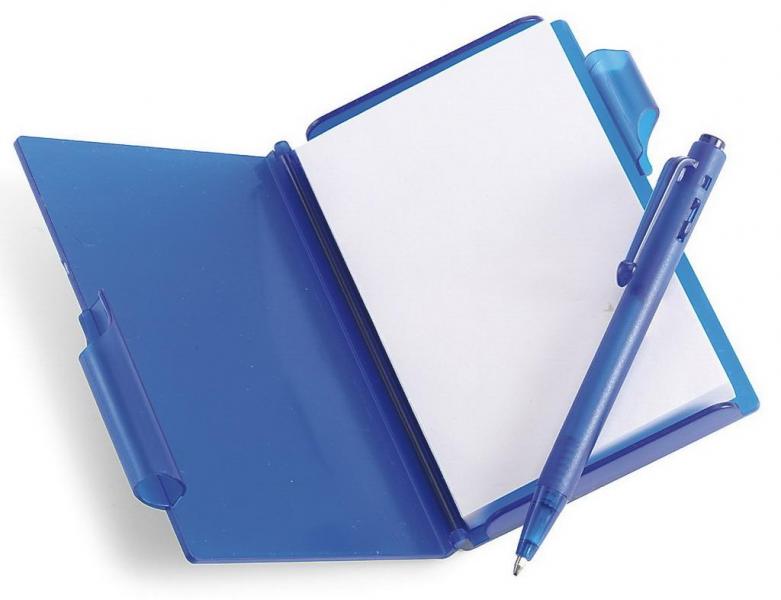 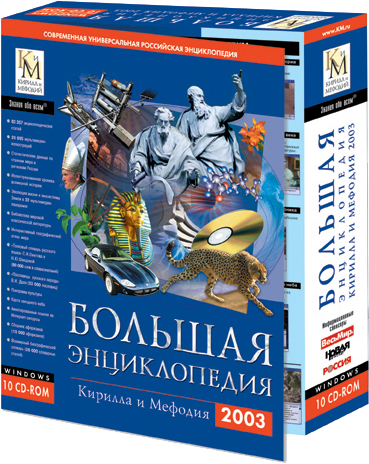 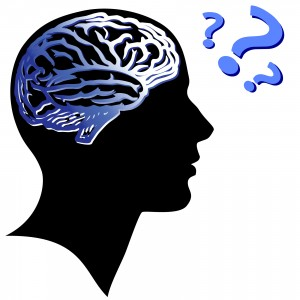 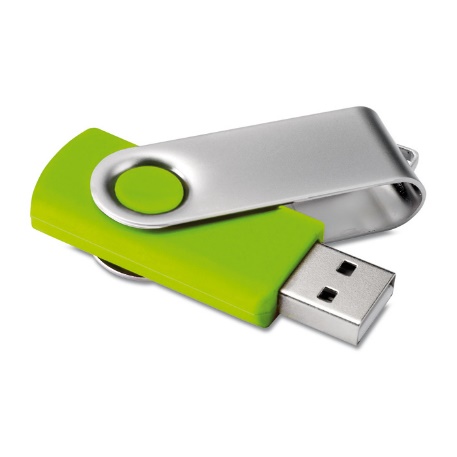 Передача информации
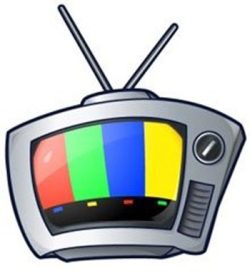 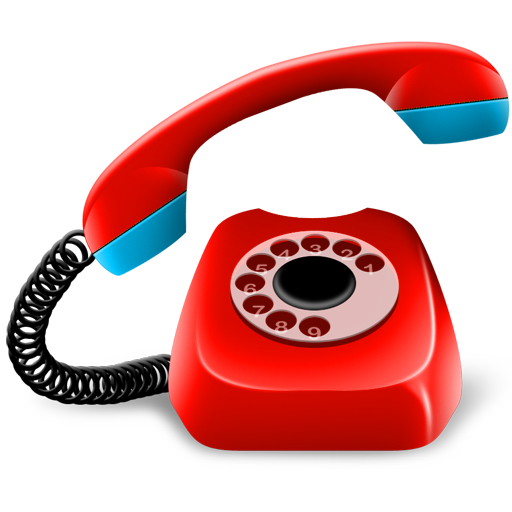 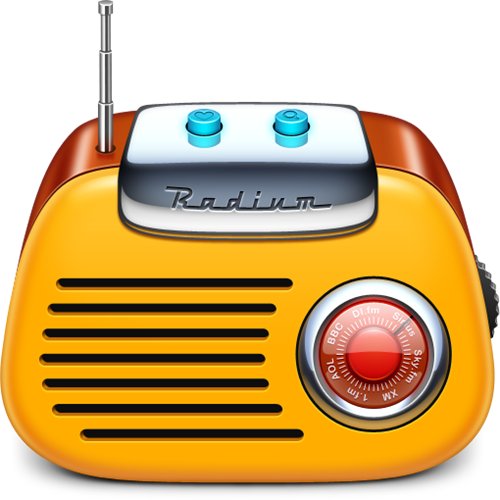 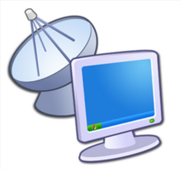 Передача информации
Канал связи
Приемник
Источник
Обработка информации
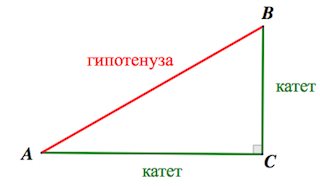 Даны длины двух катетов прямоугольного треугольника. Определить длину его третьей стороны – гипотенузы.
Новые данные получаются путем вычислений
Обработка информации
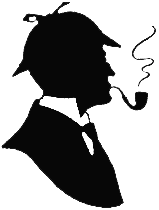 Исходная информация – запутанные показания свидетелей и косвенные улики.
Результат – разоблачение преступника.
Логические рассуждения
Обработка информации
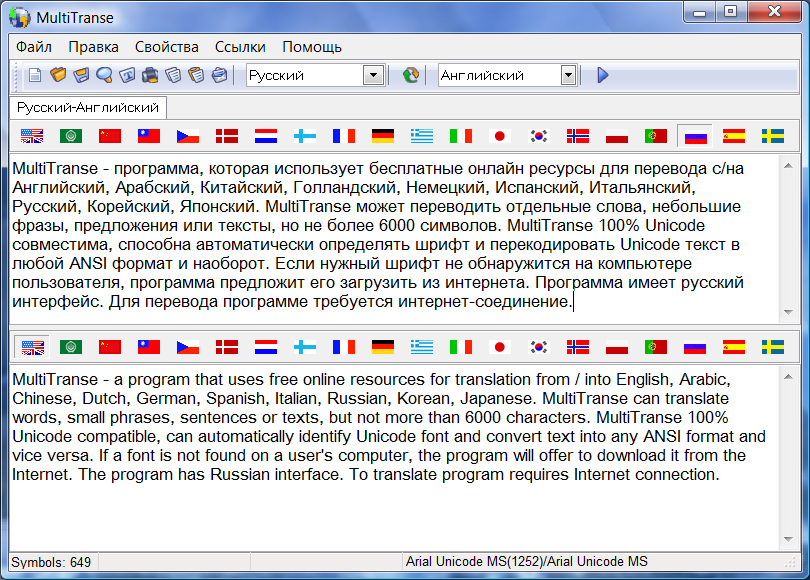 Преобразование представления информации из одной символьной формы в другую, удобную для ее хранения, передачи или обработки, без изменения содержания информации – это кодирование.
Шифрование
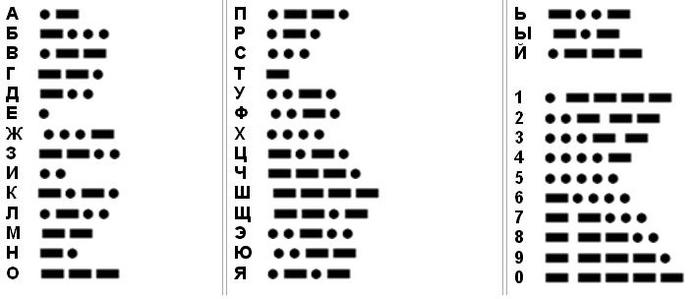 Обработка информации
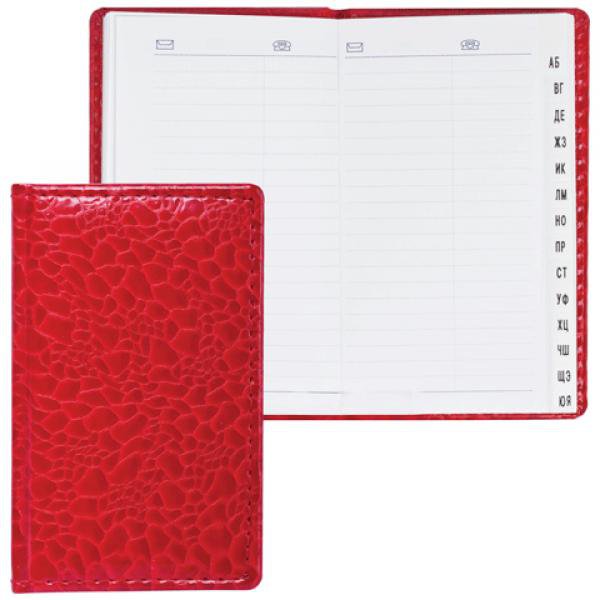 Сортировка (упорядочивание).
СТРУКТУРИРОВАНИЕ
Обработка информации
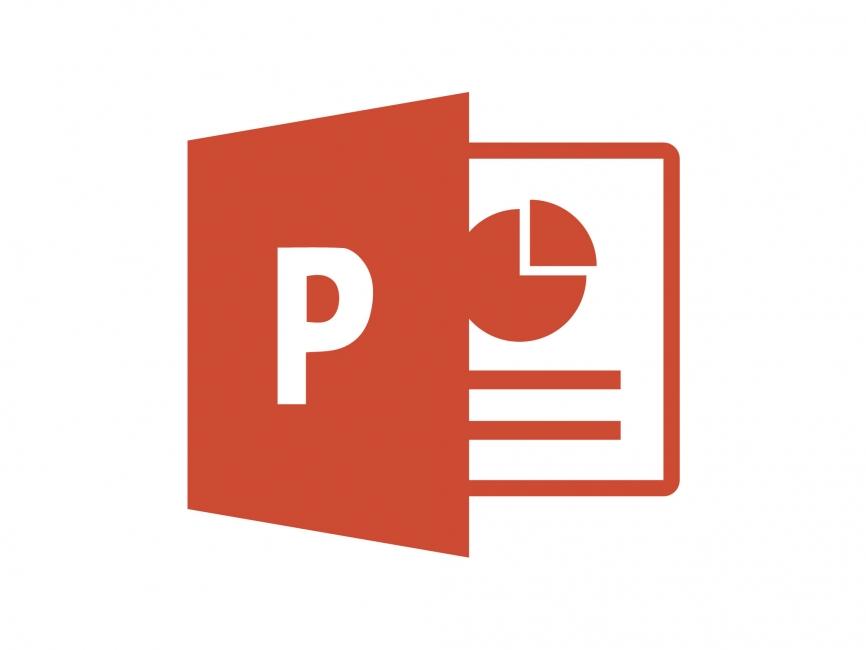 Поиск информации
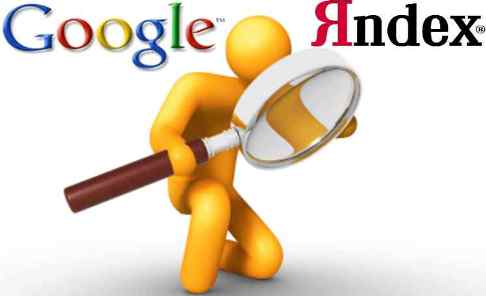 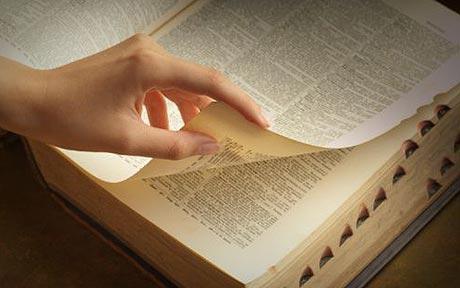 Домашнее задание
§2-3
стр. 24 №5 (письменно)